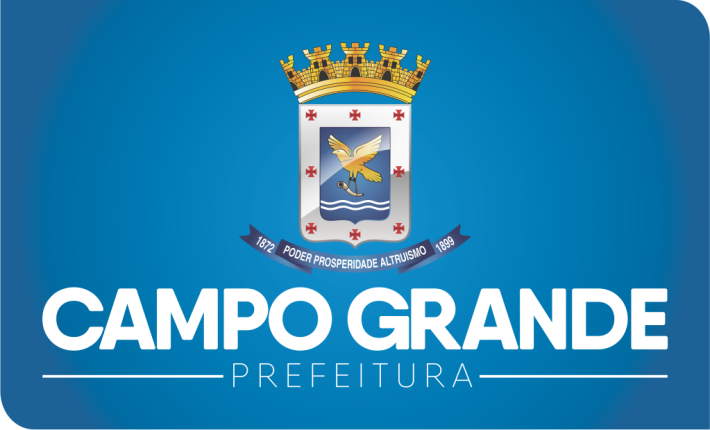 Apresentação do Relatório de Gestão Fiscal – RGF1º Quadrimestre 2021
Prefeitura Municipal de Campo Grande
Secretaria Municipal de Finanças e Planejamento – SEFIN
Maio/2021
Receitas do TesouroArrecadadas no 1º quadrimestre 2020 e 2021
Receitas Arrecadadas no 1º quadrimestre Recursos de Todas as Fontes - 2020 e 2021
Comparativo da Variação de Crescimento da Receita Corrente Líquida - RCL
Comparativo das Despesas Consolidadas por Grupo de Despesa  Recursos do Tesouro – 1º quadrimestre
[Speaker Notes: FOLHA DE ABRIL – R$ 75.433.272,86, SENDO RECURSOS DO FUNDEB (R$ 30.480.000,00) E RECURSOS DO TESOURO (R$ 44.953.272,86).]
Comparativo das Despesas  Consolidadas por Grupo de Despesa Recurso de Todas as Fontes - 1º quadrimestre
Demonstrativo da Despesa com PessoalPeríodo – Maio/2020 a Abril/2021
Evolução das Despesas com Pessoal em Relação ao Limite Prudencial da LRF
Comparativo da RCL com a Dívida Consolidada por Exercício
Comparativo da RCL com as Operações de Crédito por Exercício
Comparativo das Aplicações em Educação e Saúde Por Exercício em Relação ao Limite Constitucional
OBRIGADO!